Warm-up:
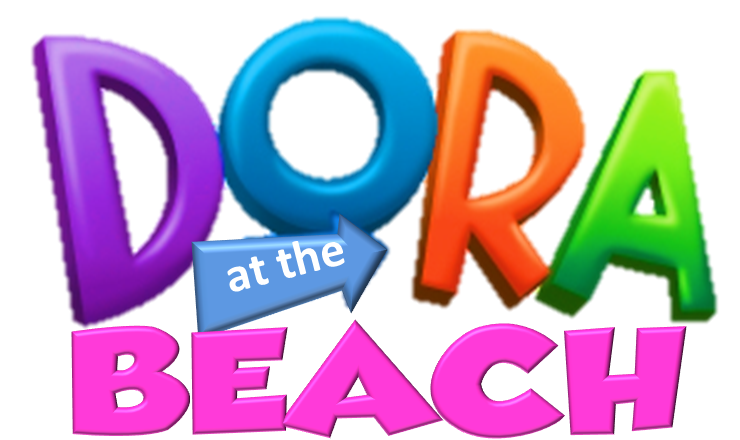 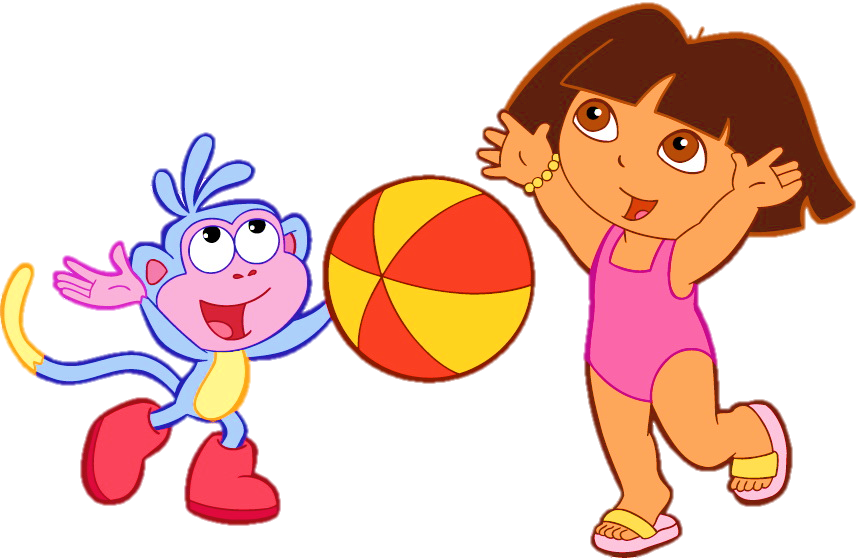 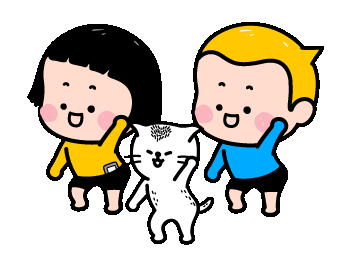 Unit 3: Numbers
Lesson 2
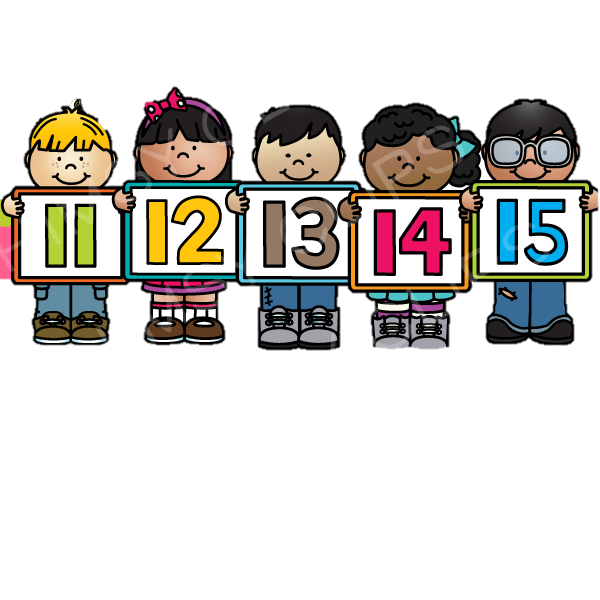 Letter Nn
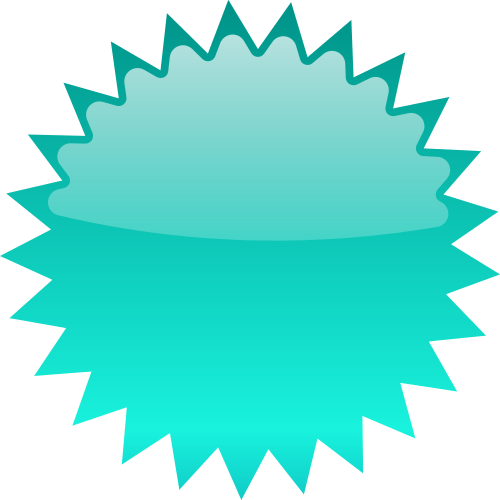 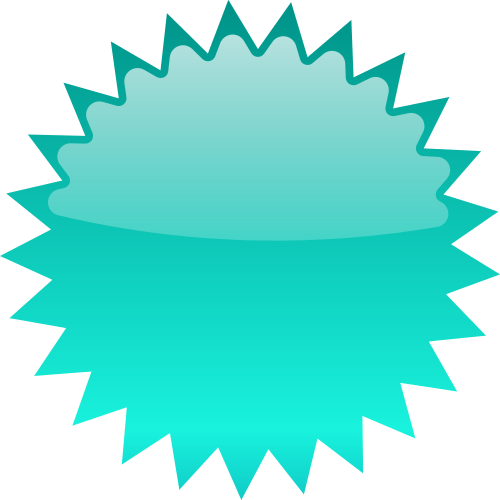 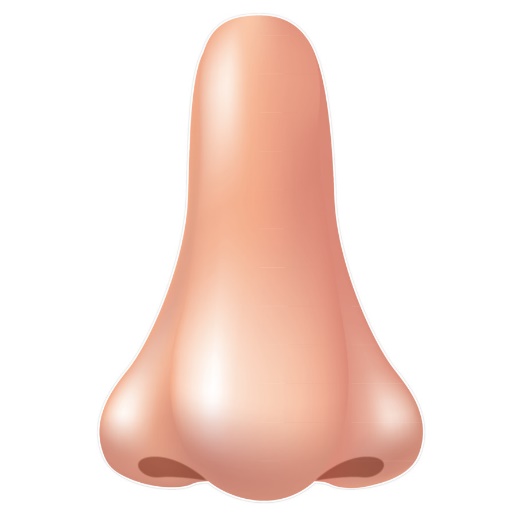 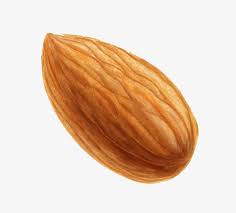 Letter Oo
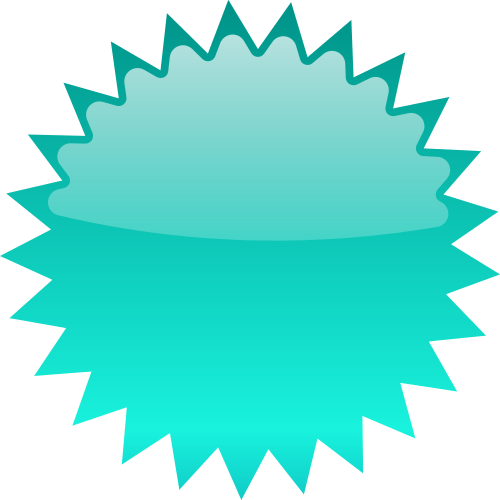 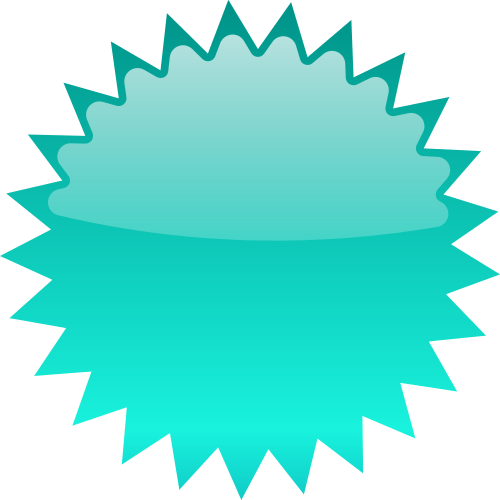 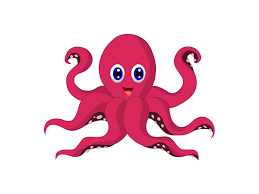 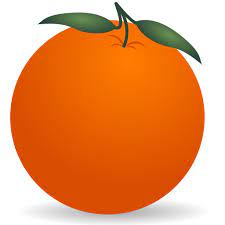 Letter Pp
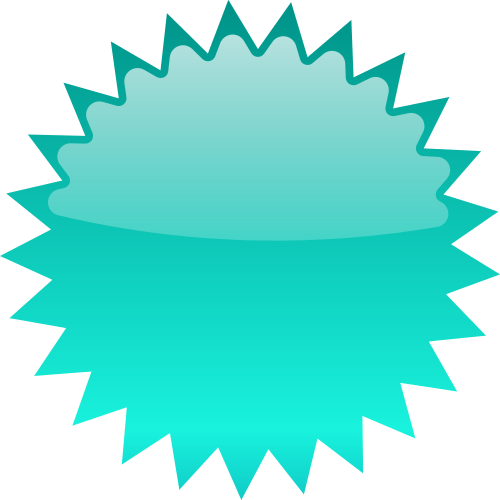 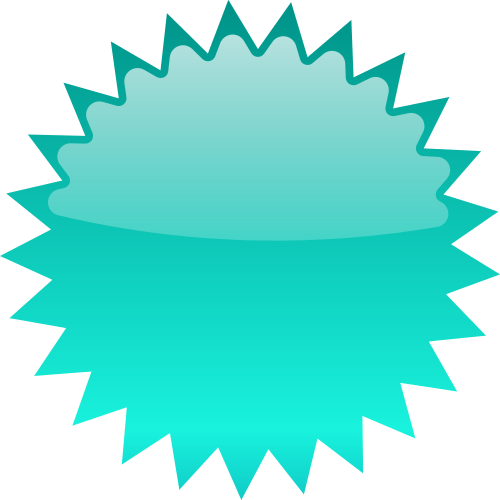 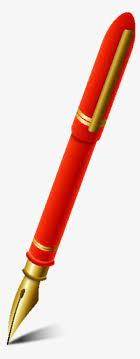 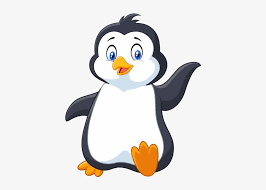 Letter Qq
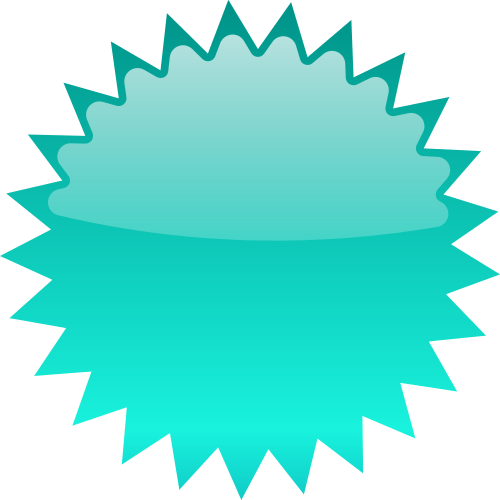 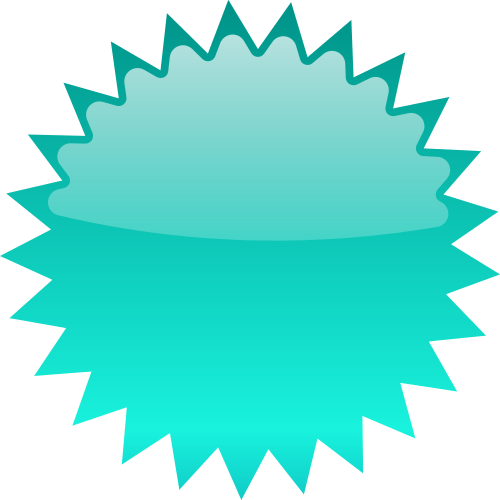 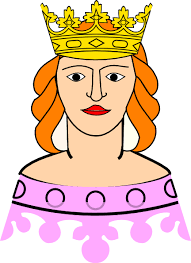 What’s your name?
Part E
Draw lines.
Nn
Oo
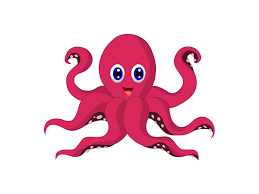 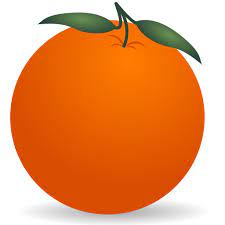 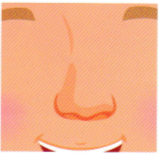 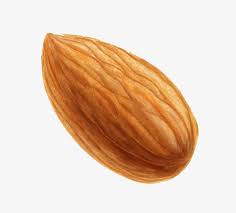 Part G

Circle the odd-one-out.
G
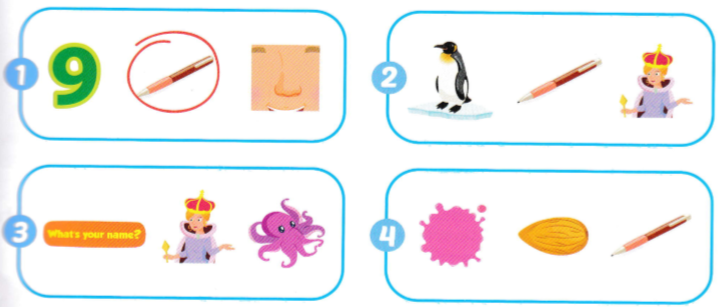 Game
Stepping stone
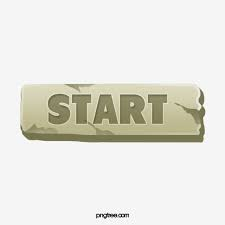 Game: Stepping stones
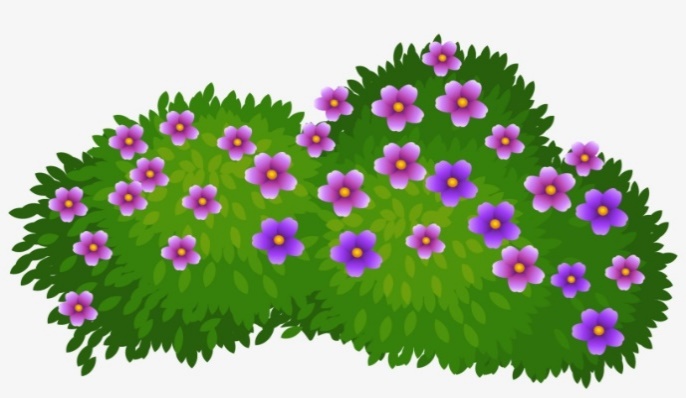 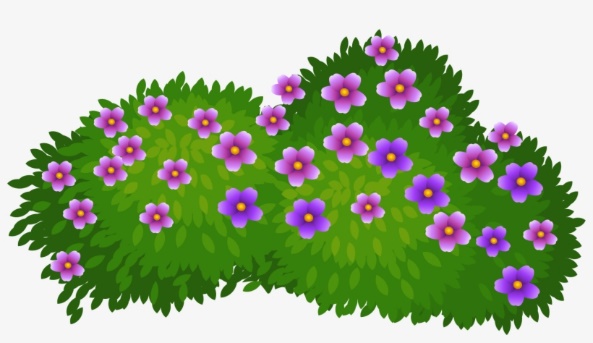 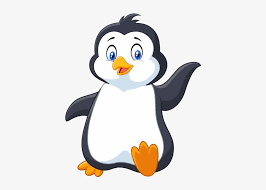 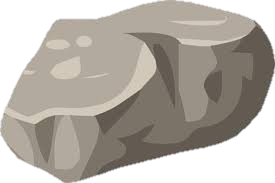 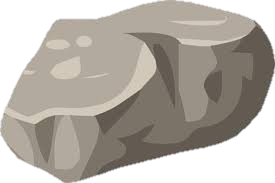 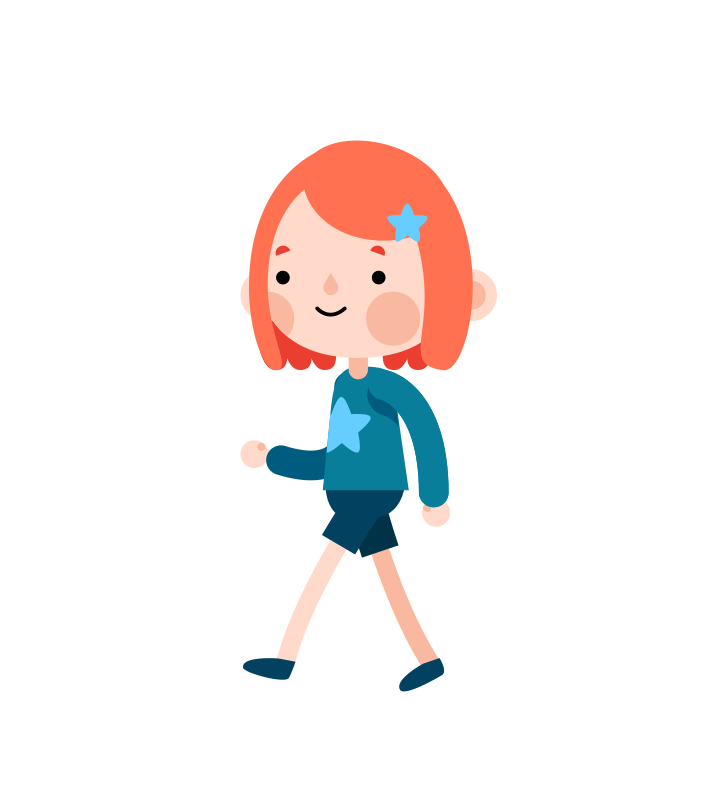 N
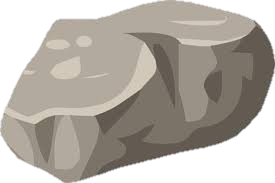 q
A
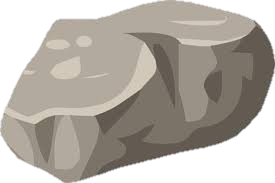 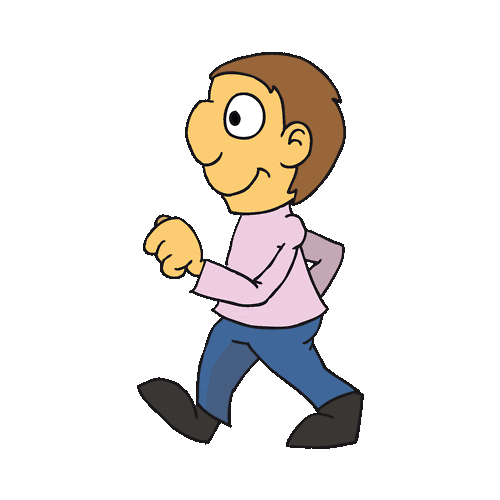 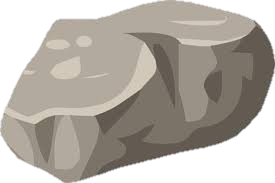 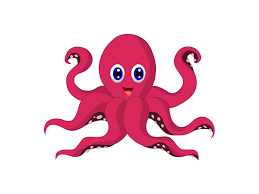 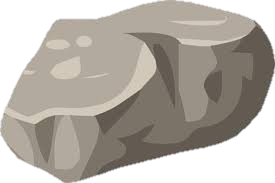 p
Rule:
Class will be divided into 2 teams. Team BOY and team GIRL. Take turn to play.
At each rock, there is a question that you have to answer. If you’re correct, you can move on. Which team move to the finish rock first will be the winner.
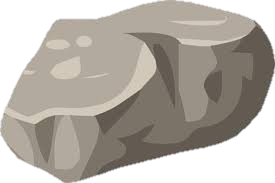 B
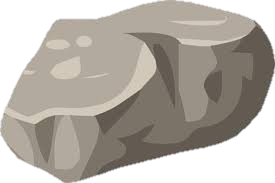 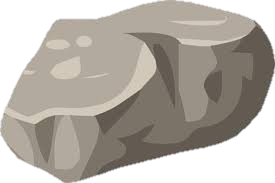 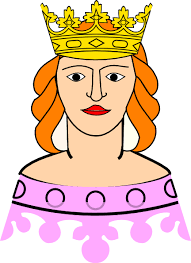 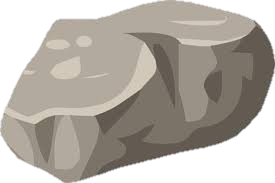 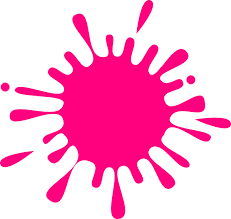 Q
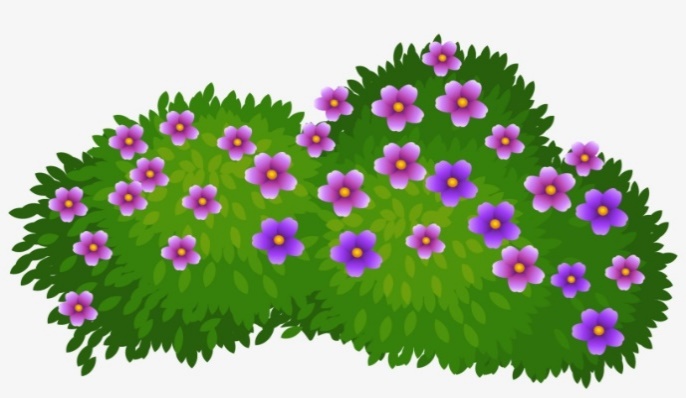 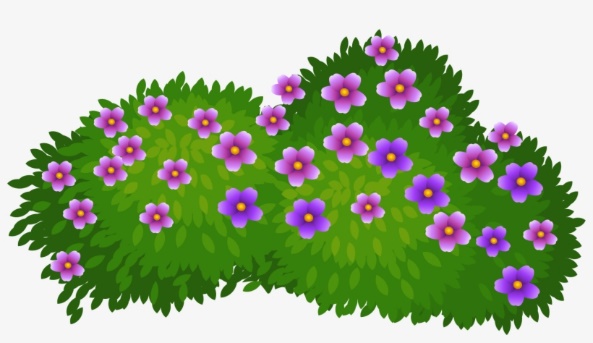 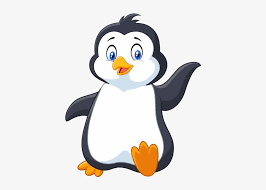 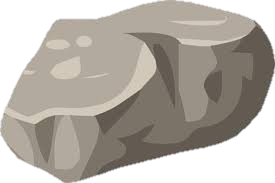 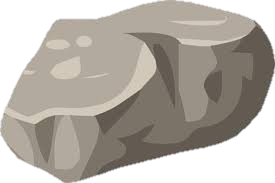 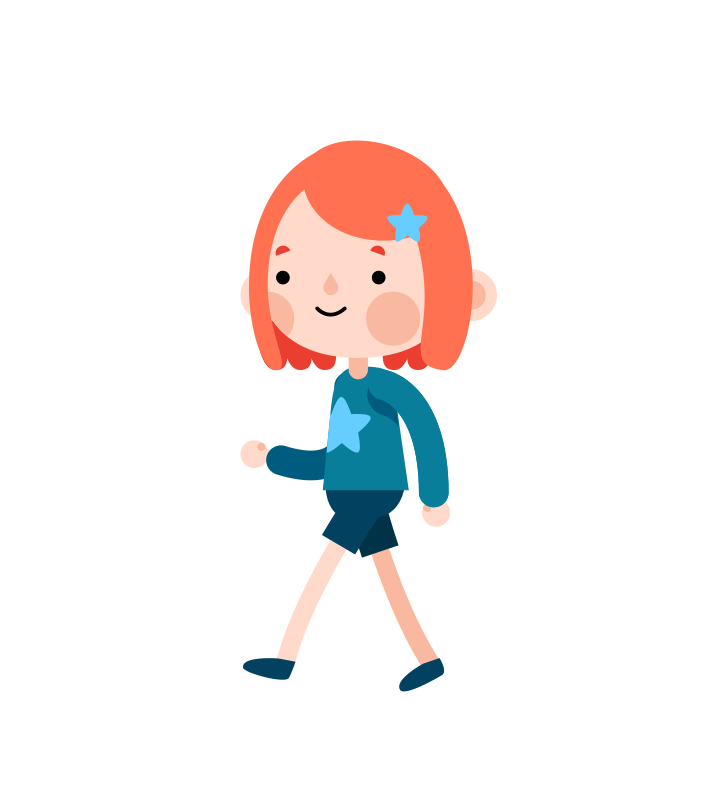 N
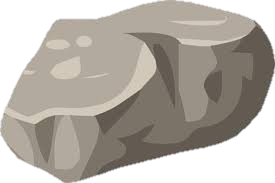 q
A
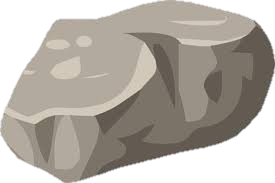 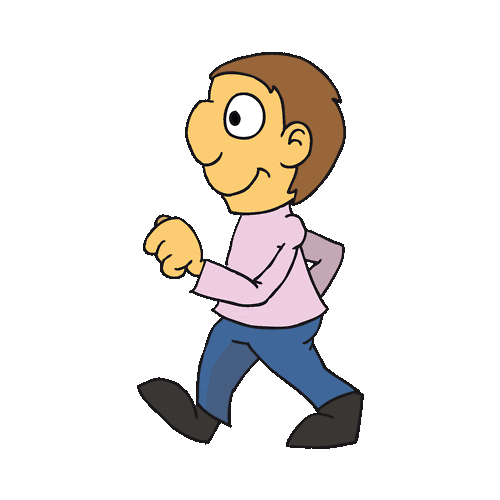 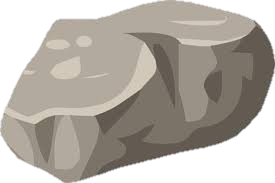 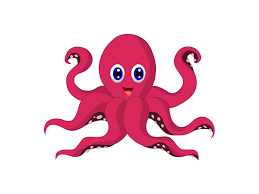 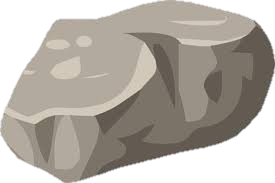 p
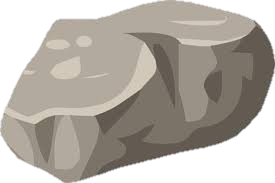 B
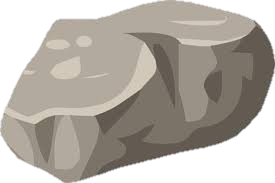 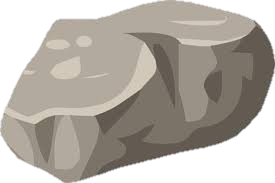 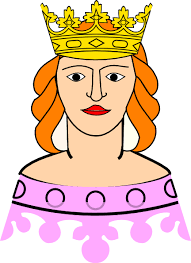 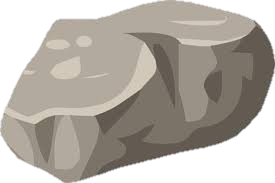 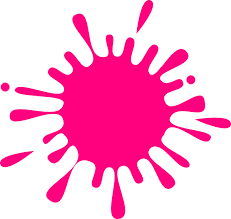 Q
What sound is this?
“p”
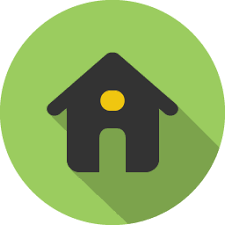 Letter O is for….
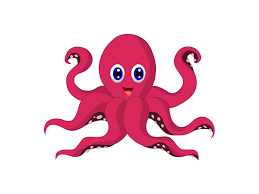 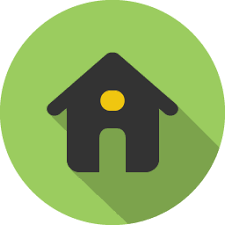 Letter Q is for….
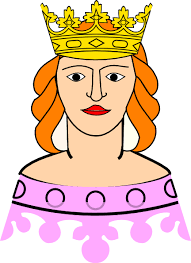 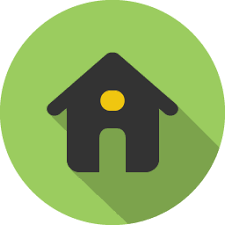 What sound is this?
“q”
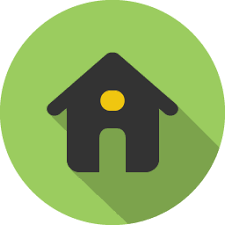 Letter P is for….
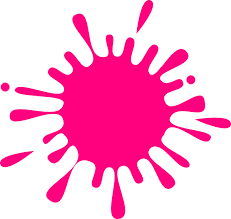 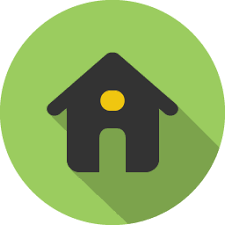 What letter is this?
N
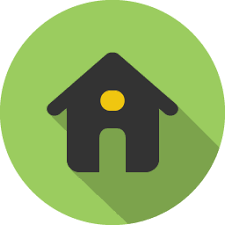 What letter is this?
Q
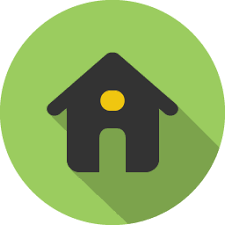 Letter P is for….
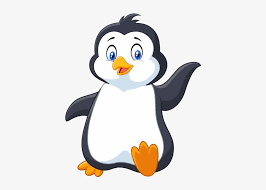 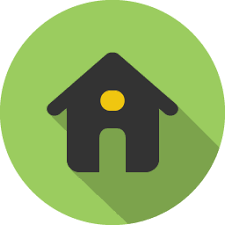 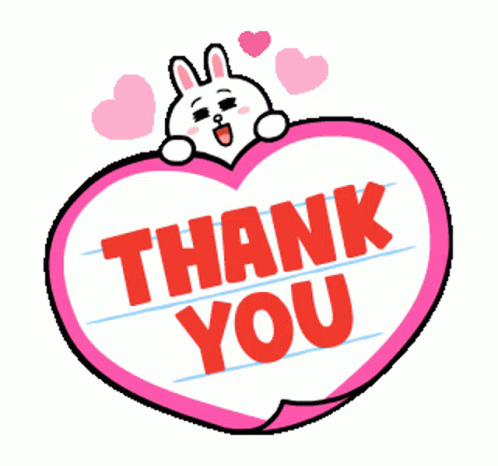